Юдина
Премия
в области организации массовых мероприятий
«Золотая Легенда. Эпизод 3»
Название учреждения: 
СПб ГБУ «Культурно-досуговый комплекс «Центральный»
Режиссер мероприятия:
Тамара Аркадьевна Юдина
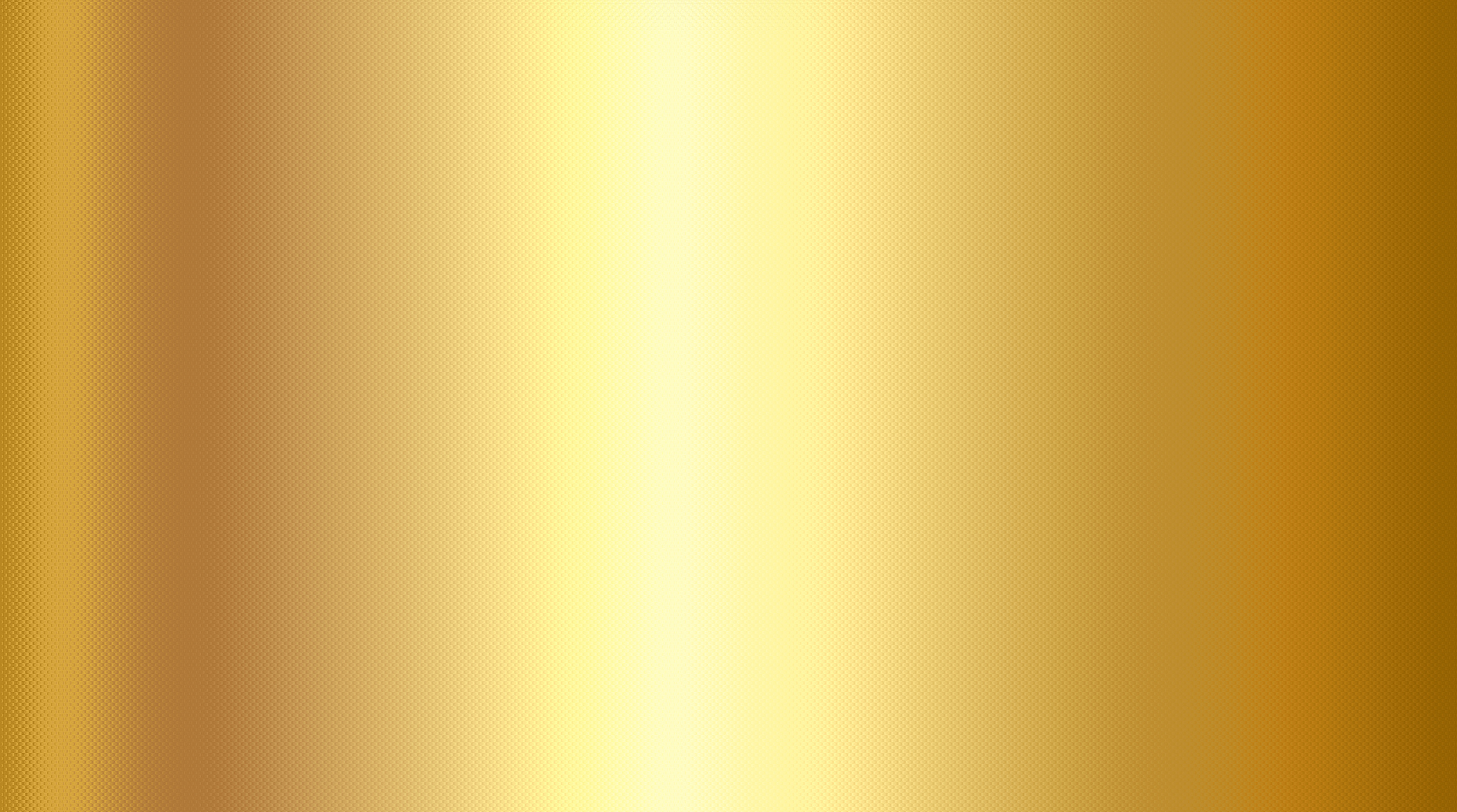 Театрализованное открытие финала соревнований пожарных машин
по скоростному маневрированию «Трасса-01» – «Пока мы вместе слиты воедино, все силы небо Родины хранят... 

г. Санкт-Петербург, 
Центральная площадь перед стадионом «Газпром Арена»
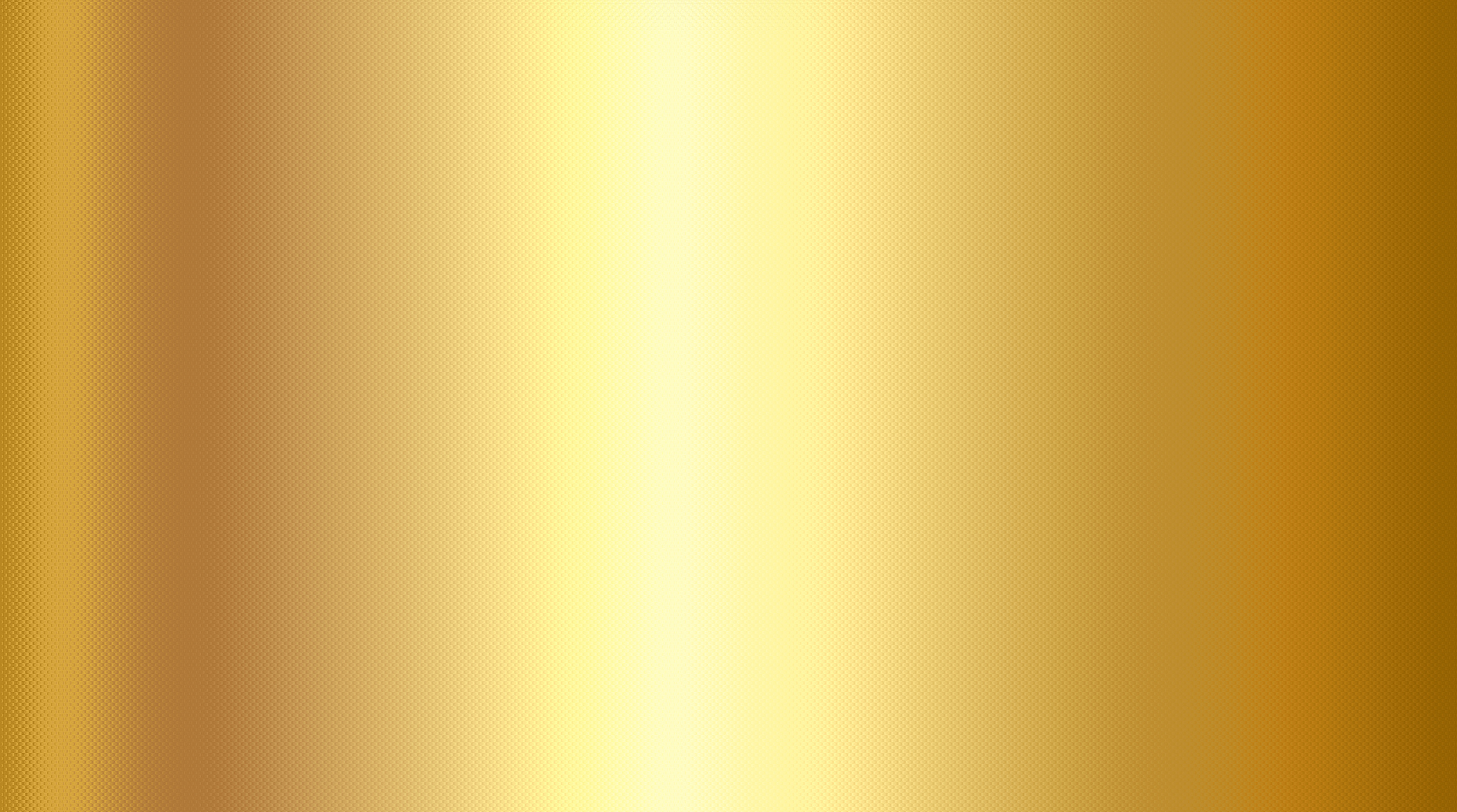 Традиционно в Петербурге проводятся соревнования на пожарных автомобилях. Первые соревнования были проведены ещё в 70-х годах прошлого столетия у стадиона имени С.М. Кирова на Крестовском острове. 
Условия проведения соревнований, максимально приближенны к условиям, с которыми ежедневно сталкиваются водители пожарных машин в процессе следования на вызов.

   Соревнования стали настоящим и большим праздником для огнеборцев, членов их семьи и других горожан. В этот день на площади разворачивается большое действие - театрализованное открытие; праздничный концерт; множество интерактивных тематических зон, где можно примерить одежду пожарного, и включиться в дыхательный аппарат, даже ребёнку; выставки спортивных автомобилей и пожарной ретро техники, внутри грузовика специального назначения можно лично осмотреть все отсеки и сделать памятное фото.
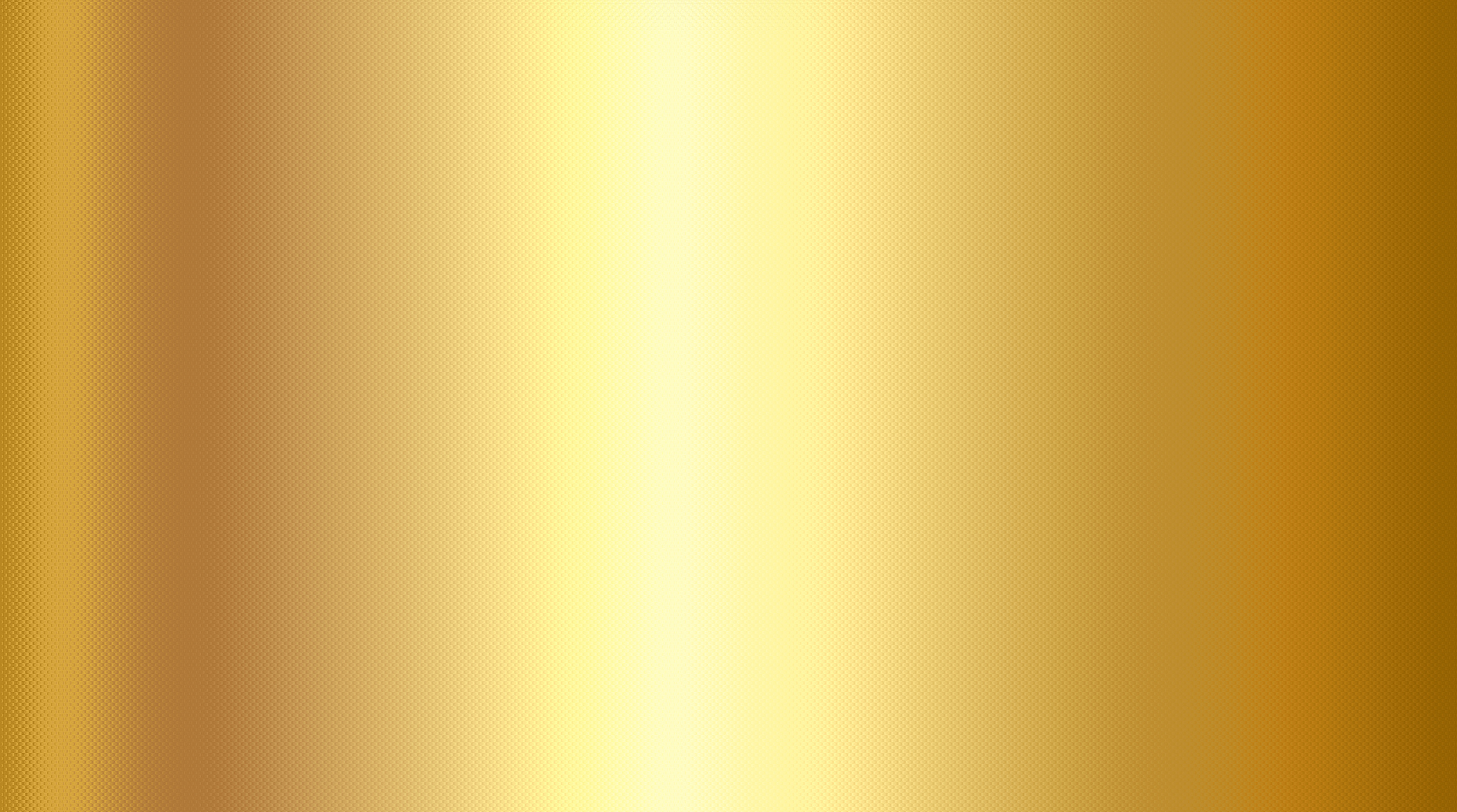 Мысль о добром сердце сурового спасателя и послужила толчком для создания творческого замысла открытия соревнований.  Все мы родом из детства, и будучи маленькими фантазерами мечтали о самом невероятном, невозможном. Так и три героя моего представления - три маленьких мальчика мечтают о том, кем станут и что будут делать, когда вырастут. Возможно ли в реальной жизни воплотить свои наивные детские мечты? Вот главный вопрос представления.  
Мой ответ, как режиссёра - да, это возможно! Для этого нужно лишь сохранить пронести огонёк в своём сердце, и он поможет победить любые препятствия во взрослой жизни.

Художественная тема: Из детских фантазий в реальных героев
Художественная идея: Победить огонь снаружи может тот, у кого горит огонь в сердце!
Сверхзадача: Храни огонь в сердце!
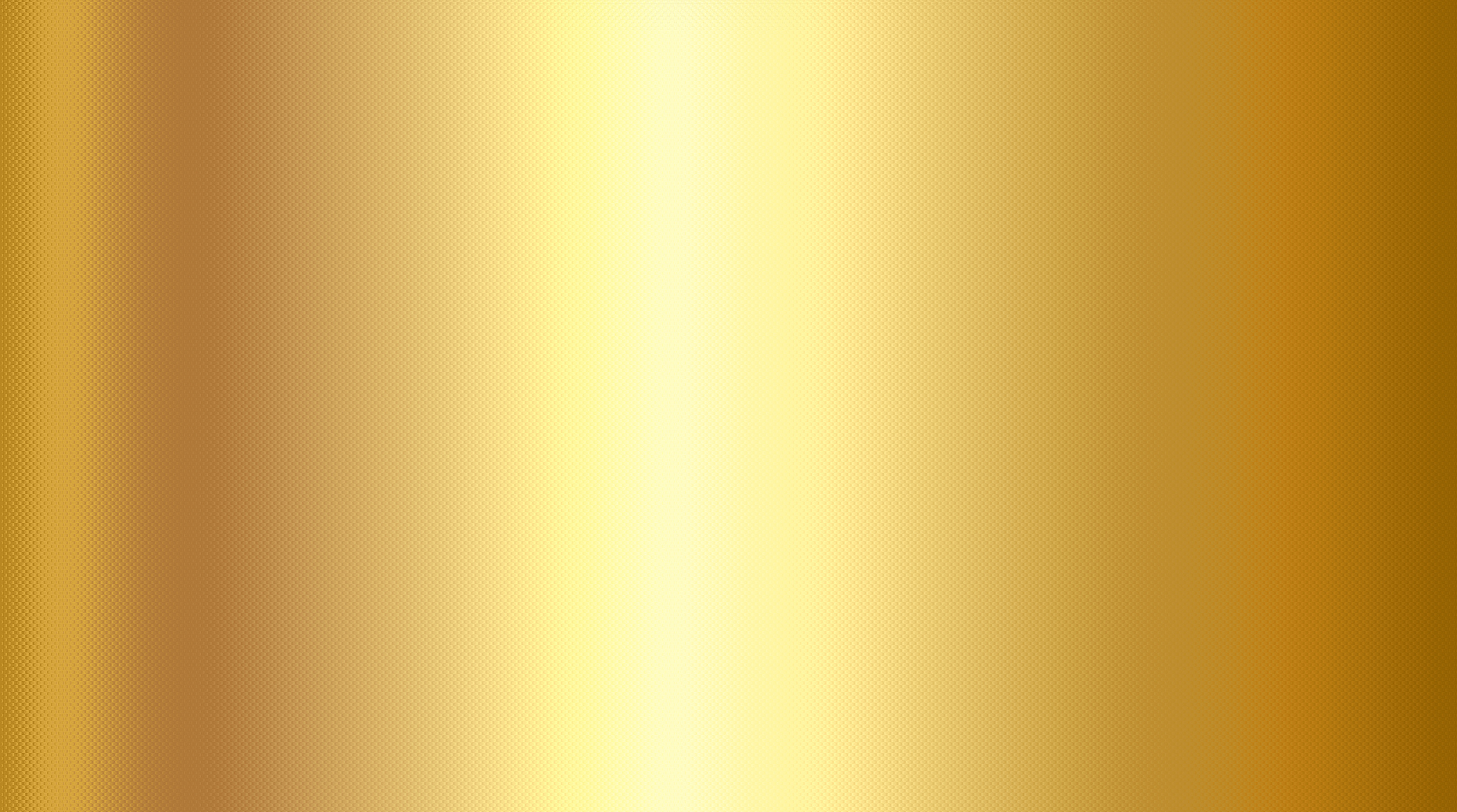 В основу сценария положены три реальные документальные истории вызовов пожарных г. Санкт-Петербург, после которых им было присвоено звание Героя России.  
Развивающий художественный образ, проходящий сквозным действием через все представление – женский закадровый голос, который предстает перед зрителем сначала голосом мамы, затем жены, и в финале – голосом самой Родины. Весь текст в поэтической форме.
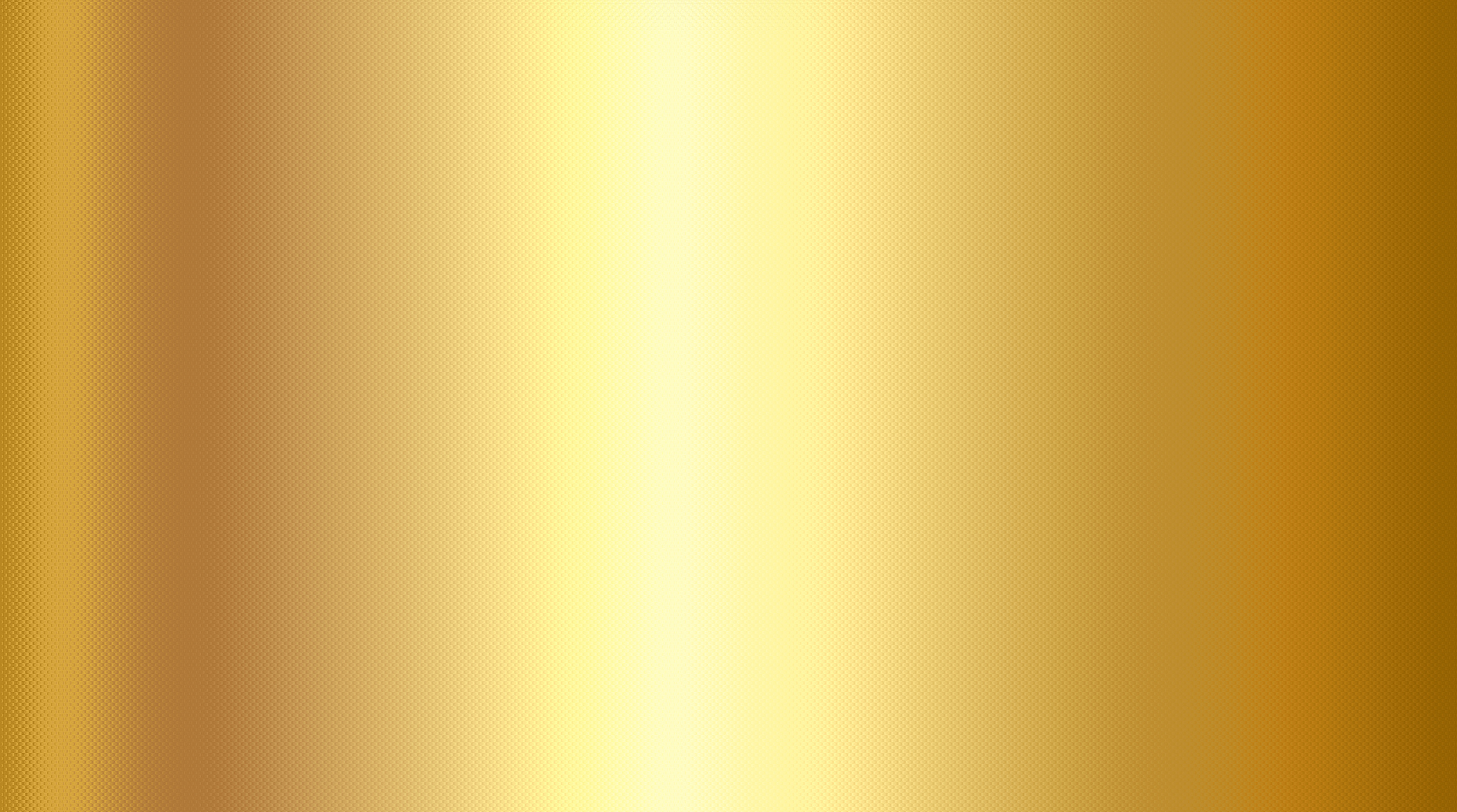 ЦИФРОВЫЕ ПОКАЗАТЕЛИ ПРОЕКТА:

В открытии было задействовано
- более 25 единиц пожарной техники, а так же дрифт автомобили;
- более 40 человек профессиональных артистов;
- Пиротехническое шоу;
- более 30 человек профессиональных действующих спасателей-пожарных